Metabolic DiseasesLesson 2.5
Disorders of metabolism – where do things go wrong?
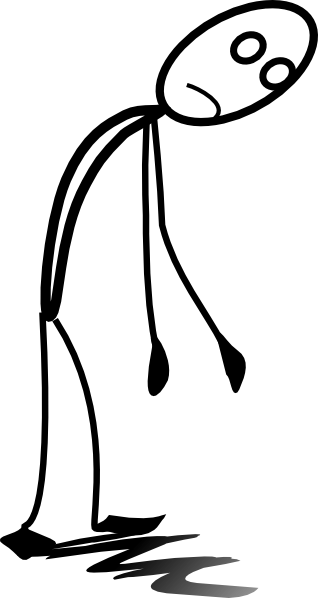 Do Now
A person with diabetes eats macaroni and cheese - what happens?
A person with diabetes eats macaroni and cheese – what happens?
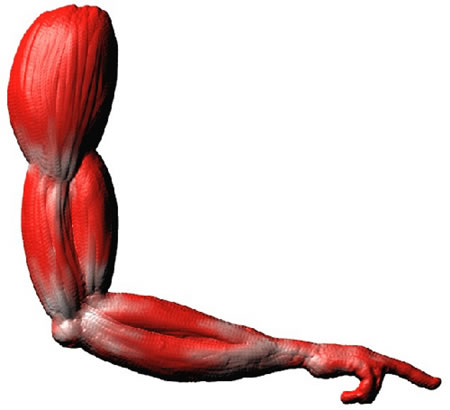 Glycogen
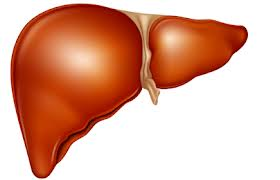 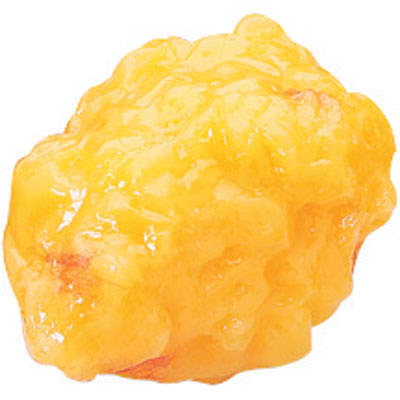 Glucose
Glucose
Adipose
Triglyceride
Protein
Glycogen
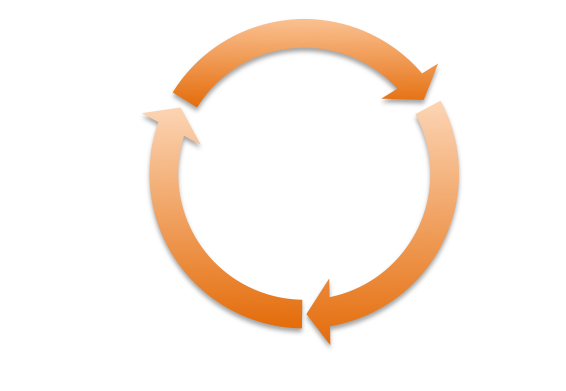 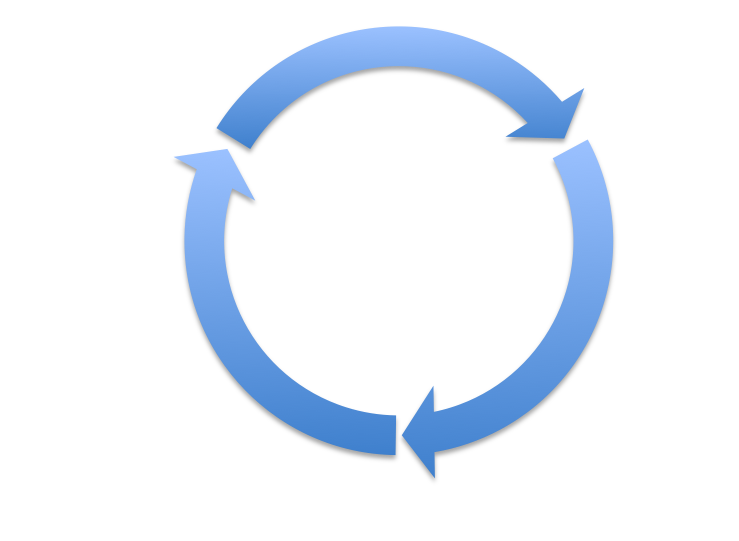 Acetyl CoA
Lipogenesis
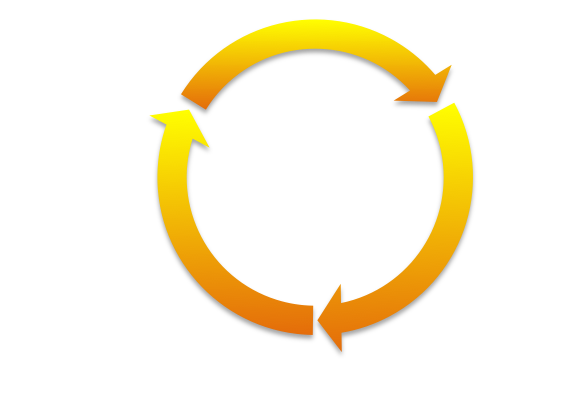 Citric Acid
Cycle
Lipolysis
Amino Acids
Hormones tell our organs what to do: Insulin and Glucagon
[Speaker Notes: 6:05 minutes]
Activity
What happens when metabolic pathways don’t work normally?

Divide into groups with six students each. Each student will read a short case and answer questions on the worksheet. 

Be prepared to share your answers with the rest of your group.
Wrap Up
Diabetes is far more common than the other diseases in the activity. Why do you think this is?

What is a common treatment for each of the diseases? Why does this treatment work?
Homework
Complete the homework sheet which reviews organ function in glucose homeostasis, and considers how different situations impact homeostasis.
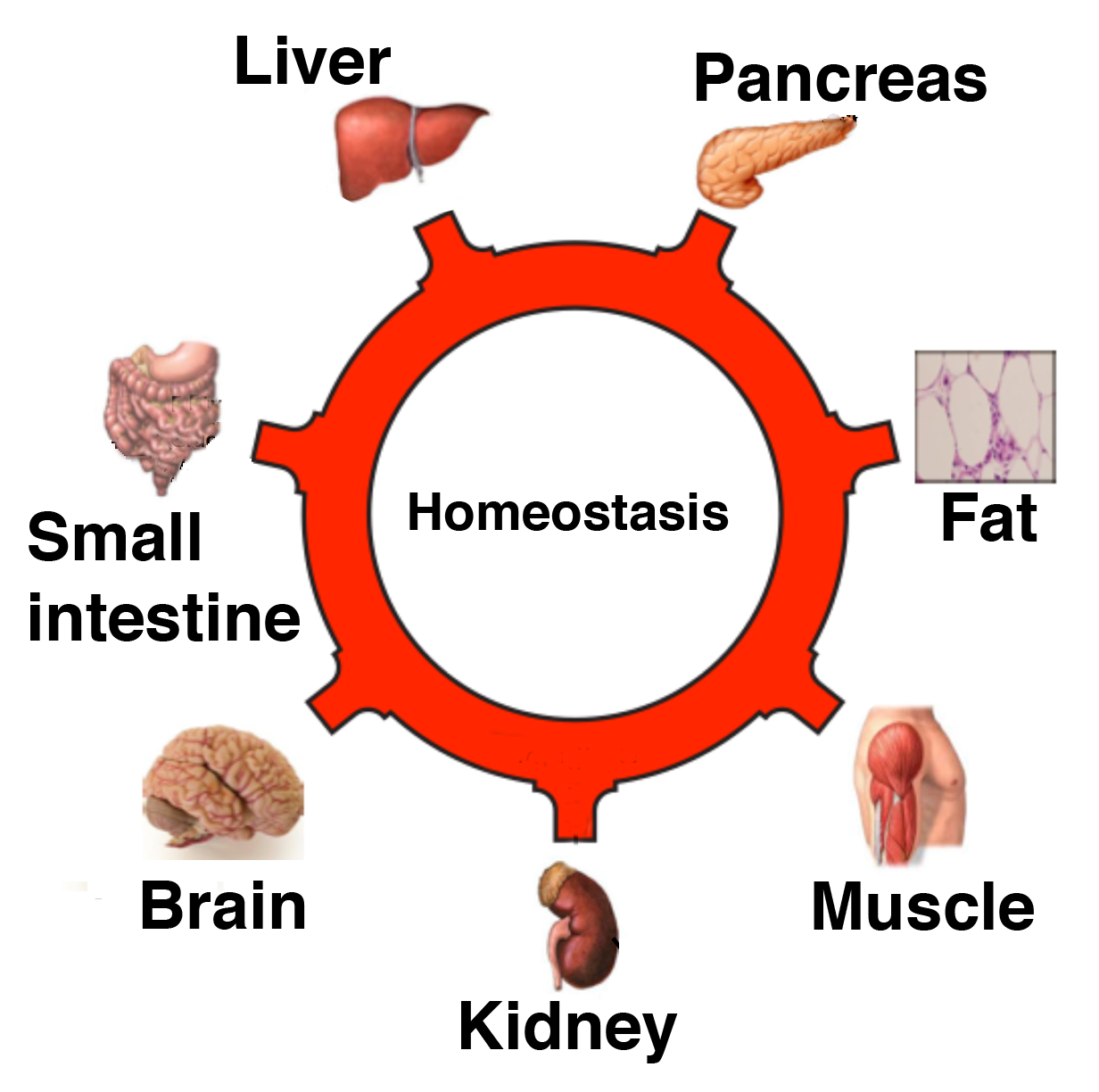